Online, Context-aware Anomaly Detection, Causality and Consequence Analysis for SCADA Systems
Wenyu Ren, Timothy Yardley, Klara Nahrstedt
SCADA systems are vulnerable
Anomaly Detector
Supervisory Control and Data Acquisition (SCADA) systems are industrial control systems (ICSs) for large-scale distributed critical infrastructure systems such as power grids and oil/gas pipelines. 
Critical as they are, SCADA systems are vulnerable to a wide range of serious threats due to the following reasons:
The increasing complexity and interconnection of SCADA systems provides greater opportunity for attacks from malicious sources.
Devices in SCADA systems are usually not built with cybersecurity in consideration and lack authentication or encryption mechanisms.
Most ICS protocols lack authentication features and provide no protection for the network traffic.
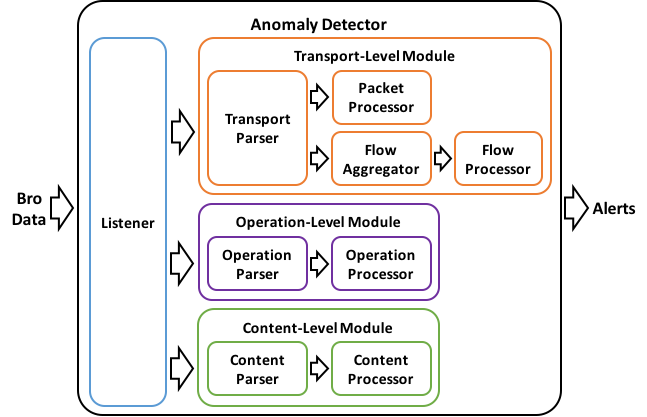 Research Vision
We aim to develop an online, context-aware, intelligent framework for anomaly detection, anomalous data analysis, causal reasoning, consequence indication and response suggestion for SCADA networks.
We divide data in SCADA network traffic into three levels and apply appropriate anomaly detection methods respectively:
Transport level: statistics in IP headers and transport protocol headers.
Operation level: operation statistics in ICS protocols.
Content level: measurement statistics from field devices.
Research Roadmap
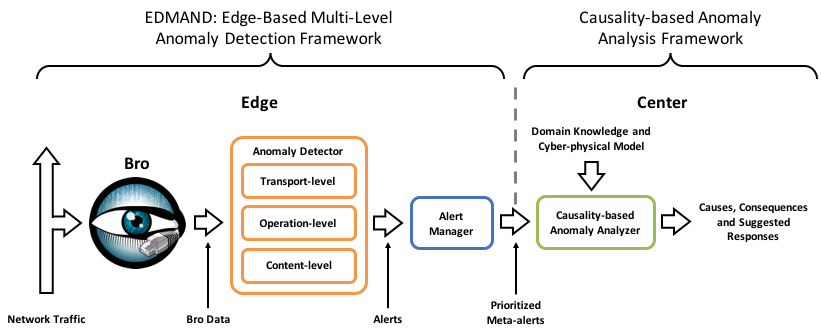 Alert Manager
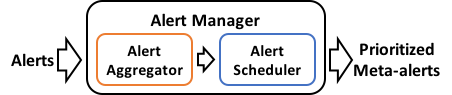 The alert manager consists of two components:
Alert aggregator: aggregates similar alerts to form meta-alerts.
Alert scheduler: calculates priority scores of meta-alerts and decides their report frequencies.
Our entire framework consists of two sub-frameworks:
An edge-based multi-level anomaly detection framework named EDMAND
A causality-based anomaly analysis framework
Preliminary Result
Framework Design
We inject various anomalies in the three levels:
EDMAND is able to detect all the anomalies injected with a false positive rate of 0.007% . 
All the anomalies generate 12184 alerts in total, which are aggregated to 31 meta-alerts.
The anomaly detection framework (EDMAND) is located inside the remote substations, which are the edges of the SCADA network.
It contains a multi-level anomaly detector to monitor all transport, operation and content levels of network traffic data passing by. 
Appropriate anomaly detection methods are applied based on the distinct characteristics of data in various levels.
Alerts are aggregated and prioritized by an alert manager and sent back to control centers when anomalies are detected.
Impact on Industrial Control Systems
What our framework provides for your system:
Quick detection of anomalies on transport, operation, and content levels
Potential causes and consequences of the detected anomalies
Suggested responses to mitigate the anomalies
Business Benefit:
Increased real-time situational awareness of your SCADA systems
Actionable intelligence for your operators to react fast to attacks or failures
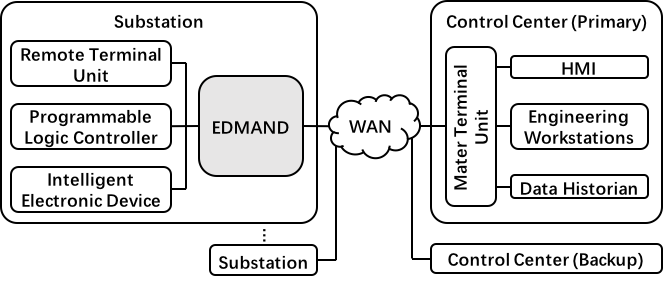 Collaboration Opportunities
We are eagerly seeking cooperation, support, and guidance from industry partners in the following areas:
Procedures the operators need to follow to deal with various failures in systems
Dataset to better understand the traffic in SCADA systems and evaluate our framework
Contact: wren3@illinois.edu, yardley@illinois.edu, klara@illinois.edu
Activity webpage: https://cred-c.org/researchactivity/ContextAwareAD
The anomaly analysis framework (future work) is located inside the central control centers.
It contains a causality-based anomaly analyzer to analyze the alarms from substations.
Domain knowledge and cyber-physical models of the system are utilized to aid the analysis of anomalies.
Potential responses are analyzed and provided to the operator based on the analysis results.